PHÒNG GIÁO DỤC & ĐÀO TẠO QUẬN LONG BIÊN
TRƯỜNG TIỂU HỌC ÁI MỘ B
TIẾNG VIỆT 1
Bài 76, 77, 78, 79: 
Ươn, ươt, ang, ac, ăng, ăc, âng, âc
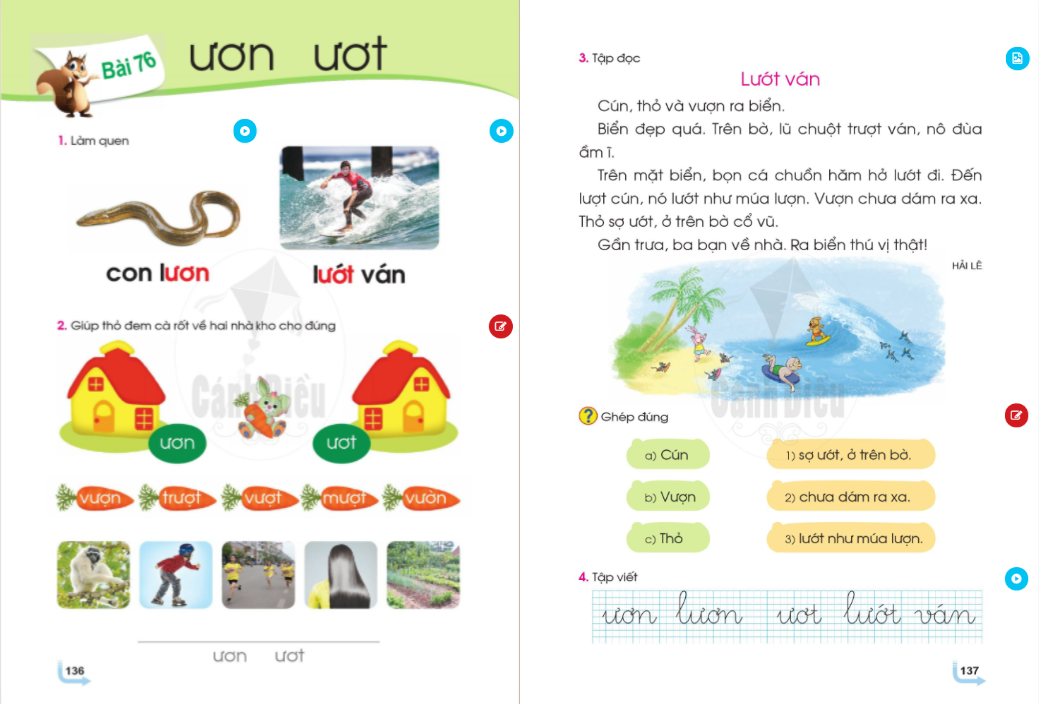 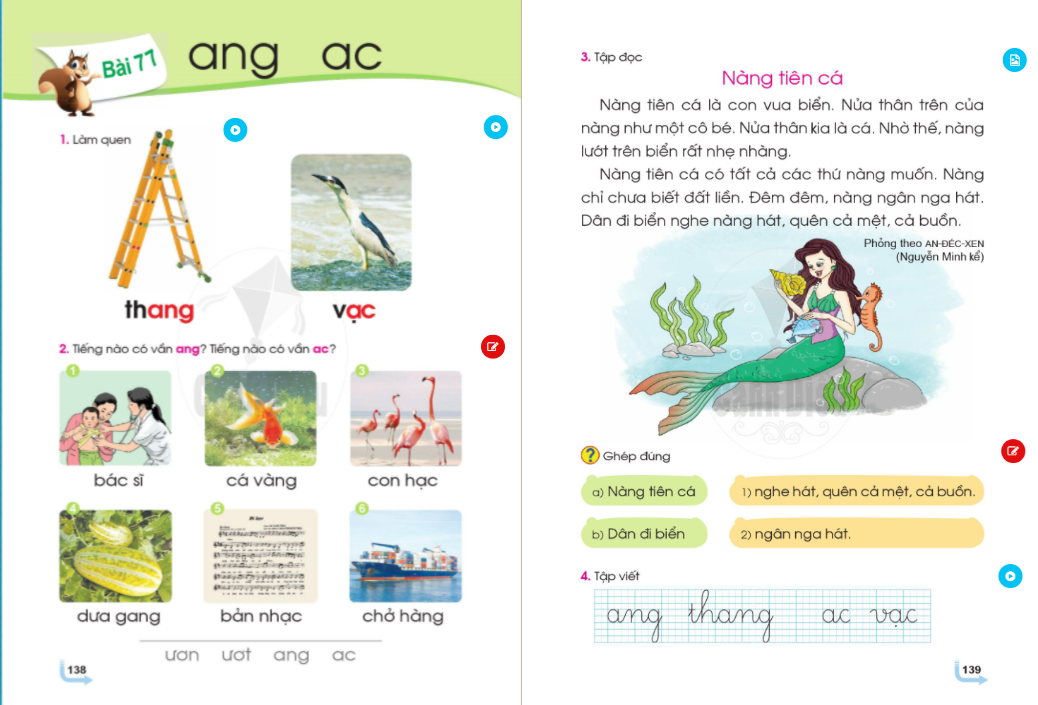 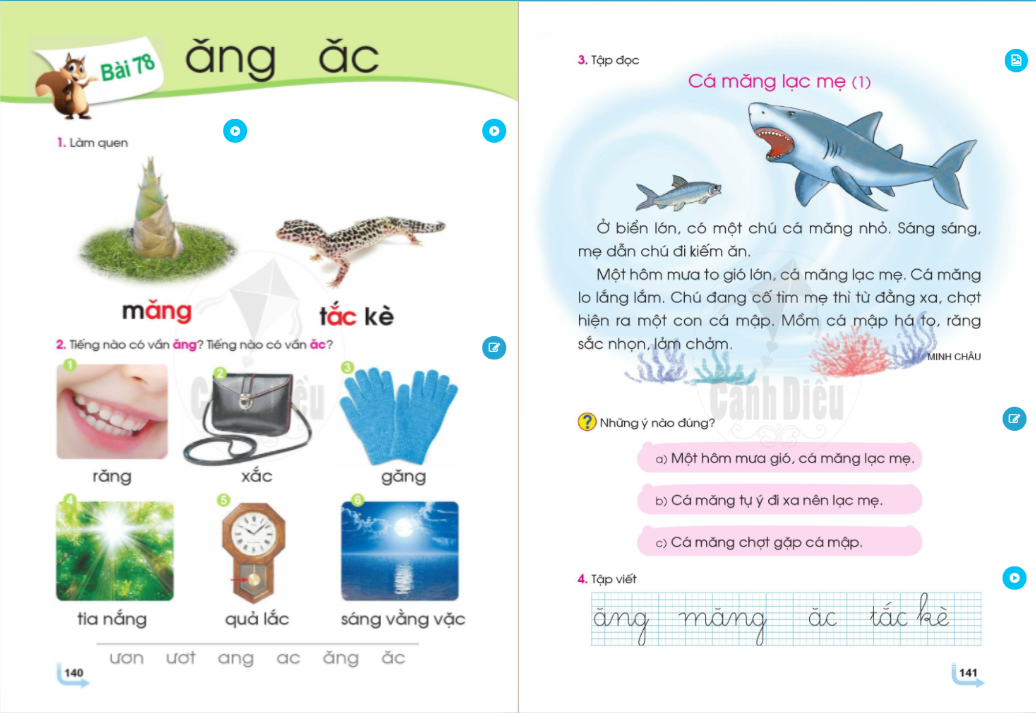 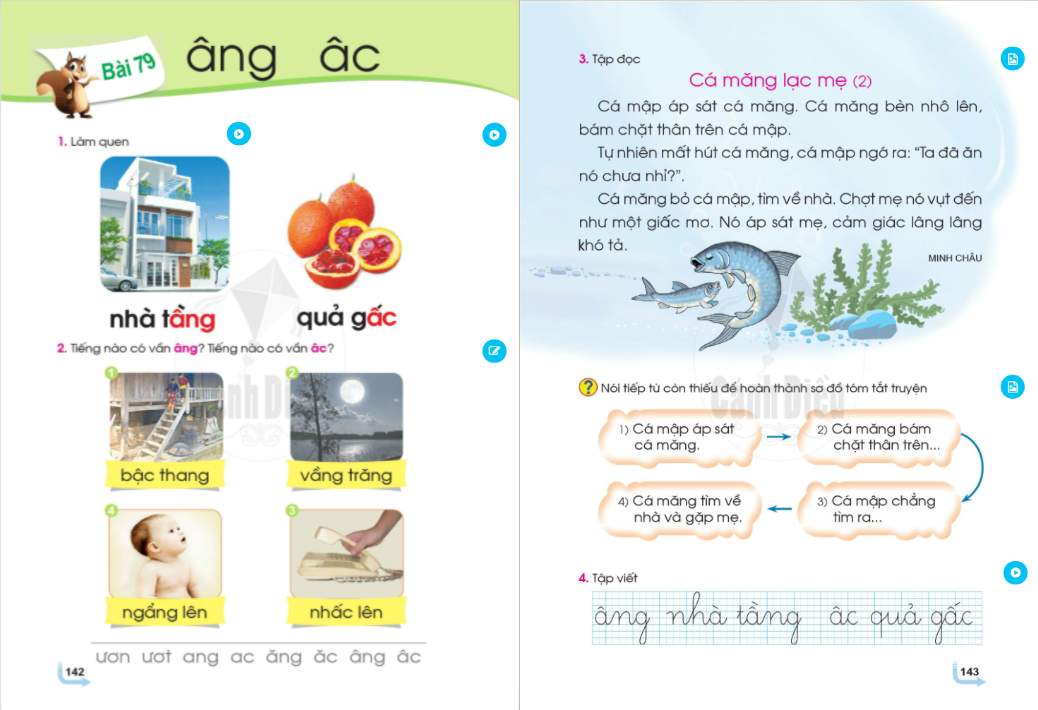 [Speaker Notes: Sửa lại trang sách]
ươn
ươt
ang
ac
ăng
ăc
âng
âc
Bµi 76: ươn, ươt
1. Lµm quen
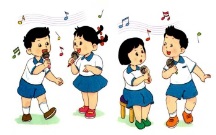 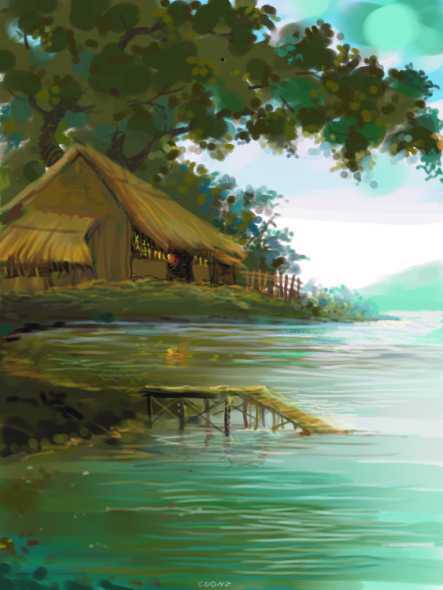 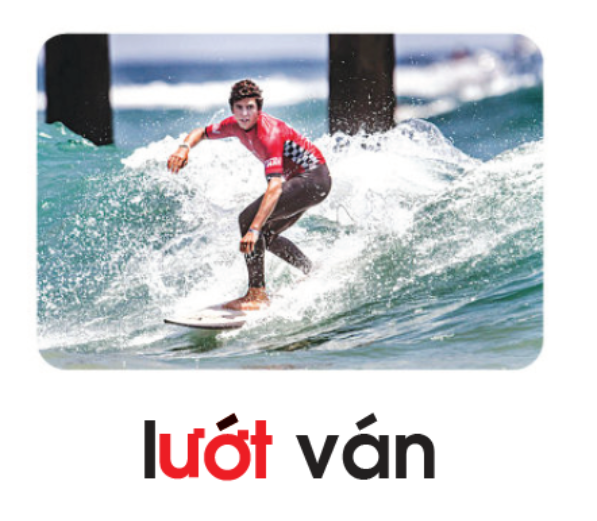 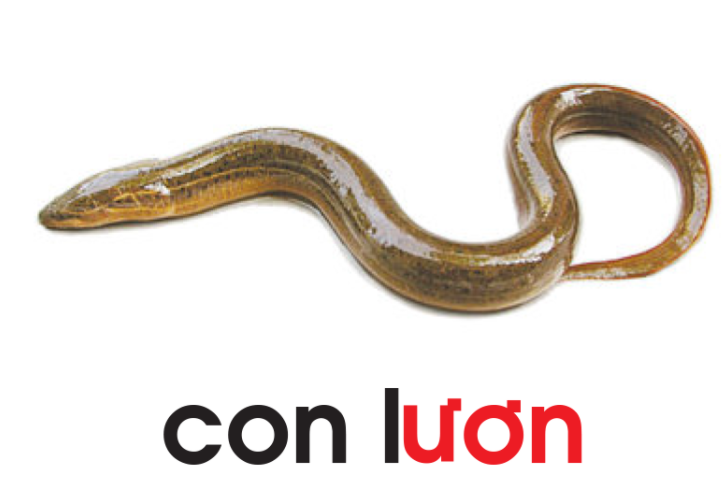 Bµi 77: ang, ac
1. Lµm quen
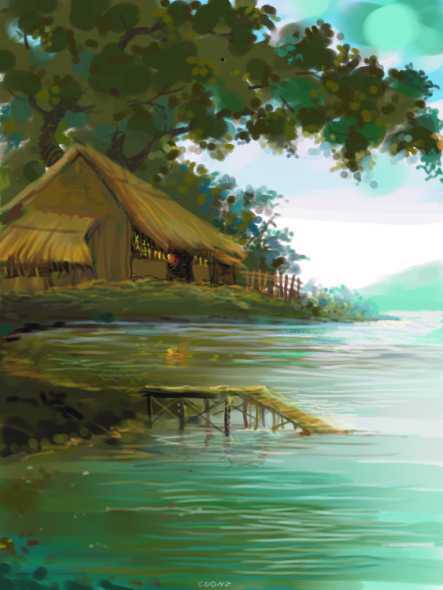 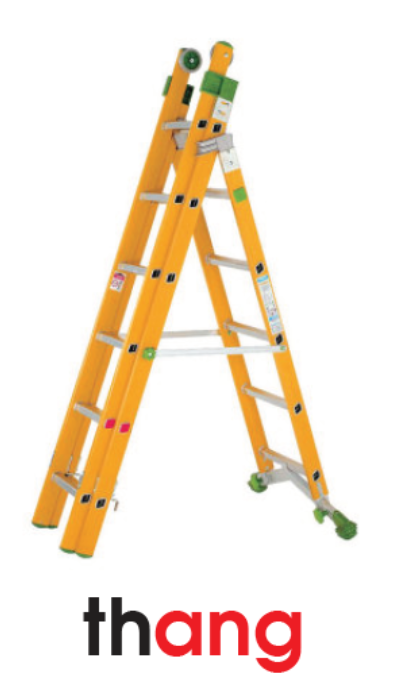 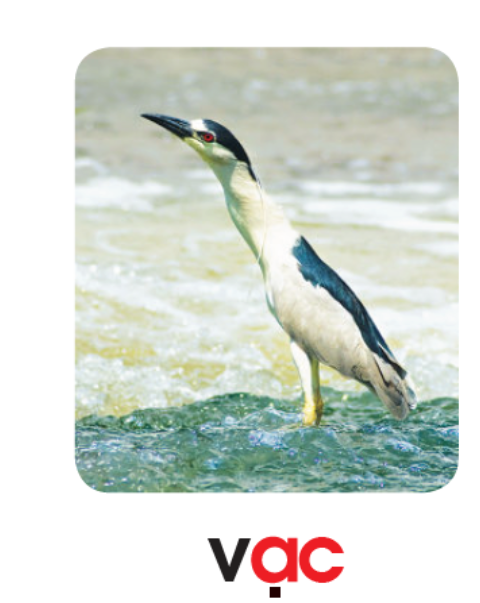 Bµi 78: ăng, ăc
1. Lµm quen
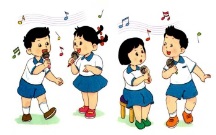 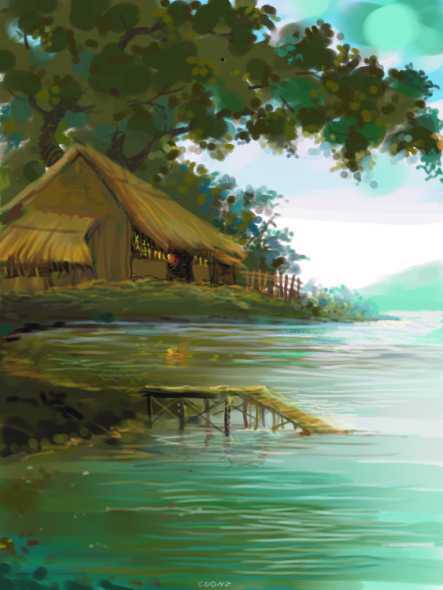 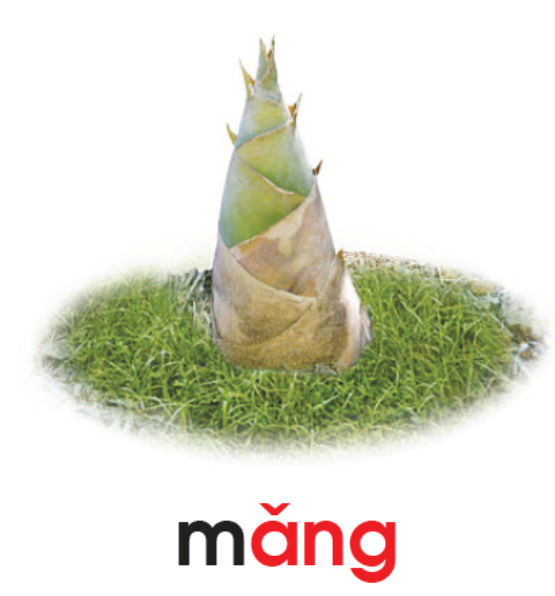 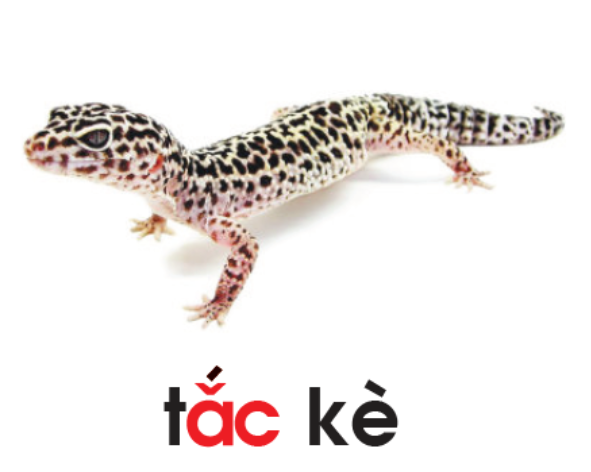 Bài 79: âng, âc
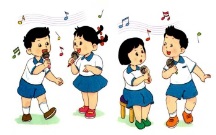 1. Lµm quen
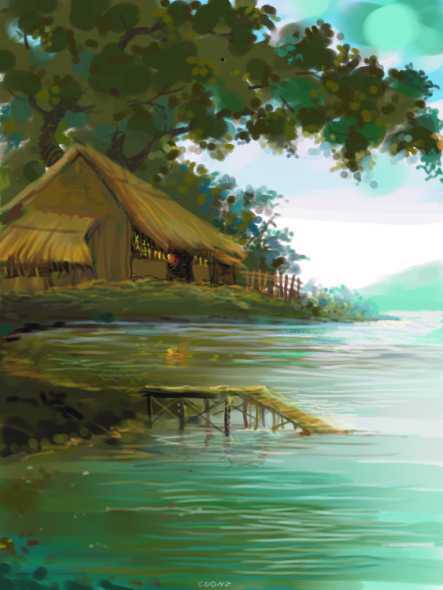 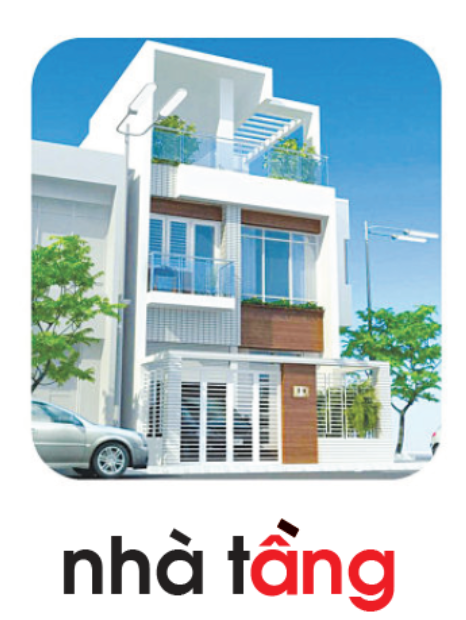 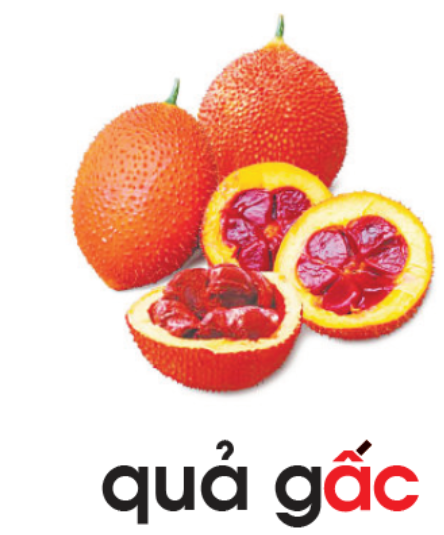 Thư giãn
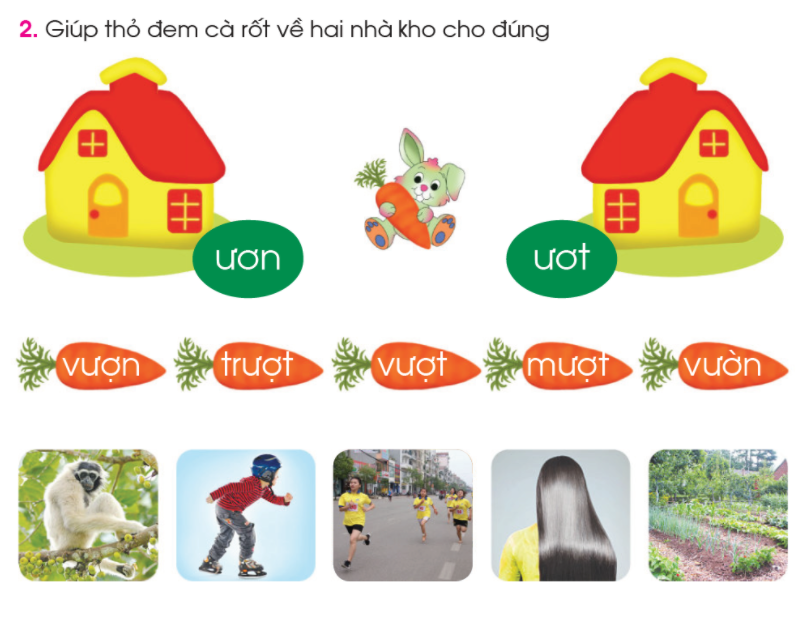 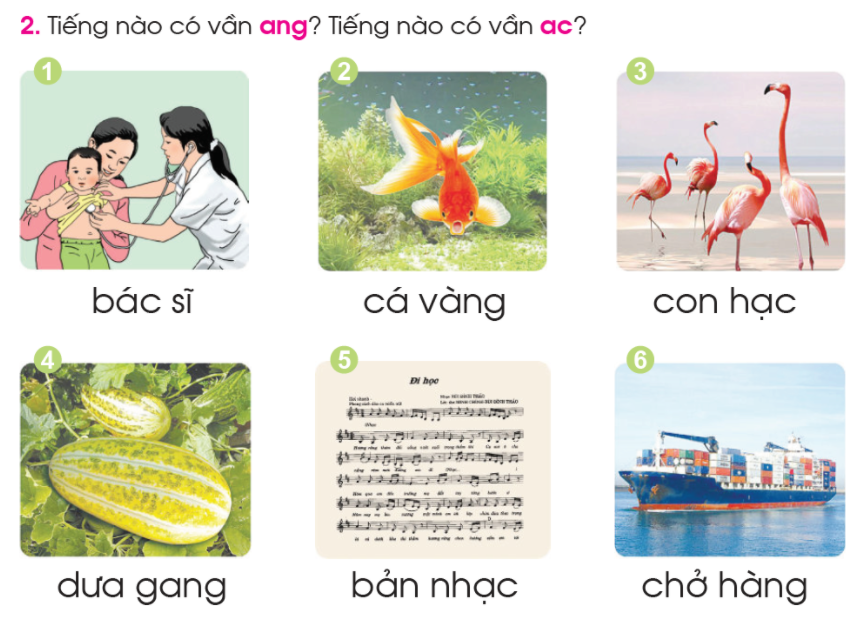 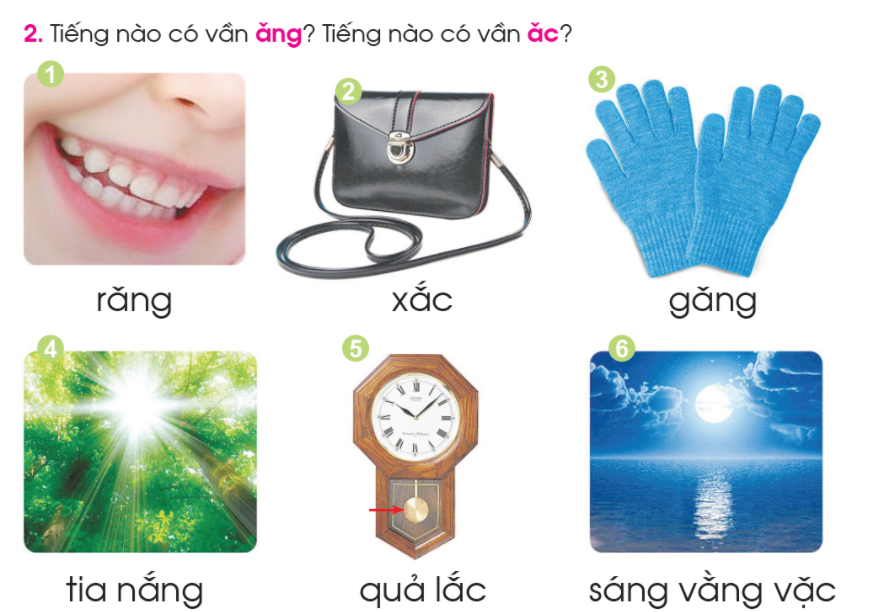 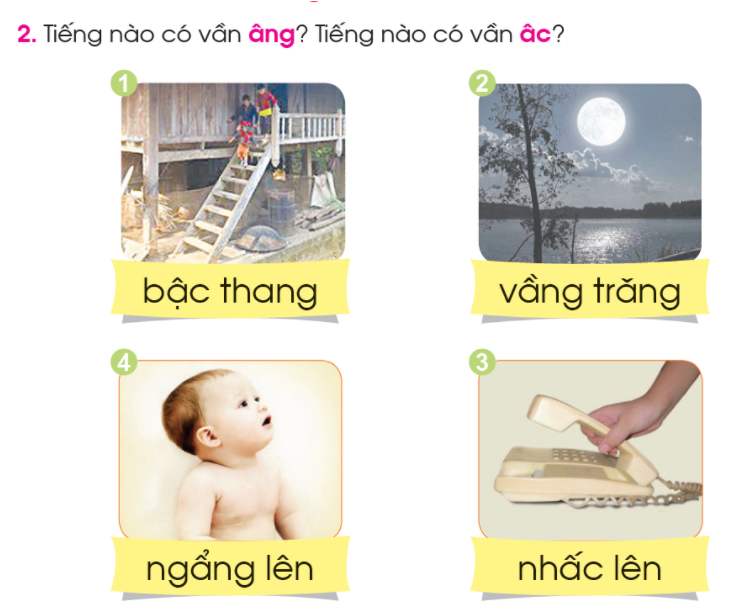 [Speaker Notes: Sửa lại trang sách]
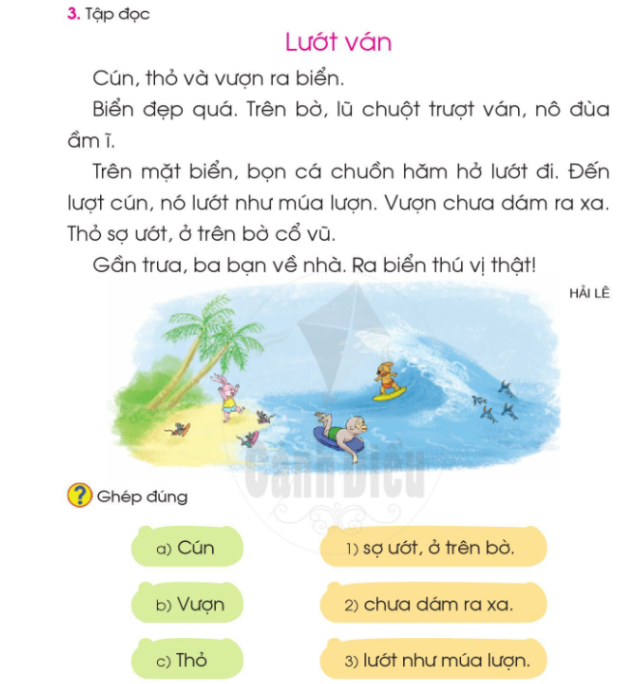 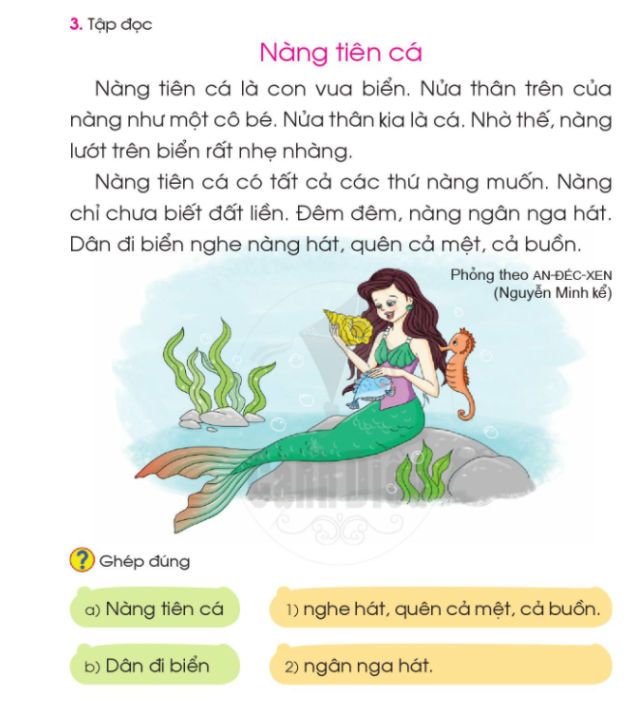 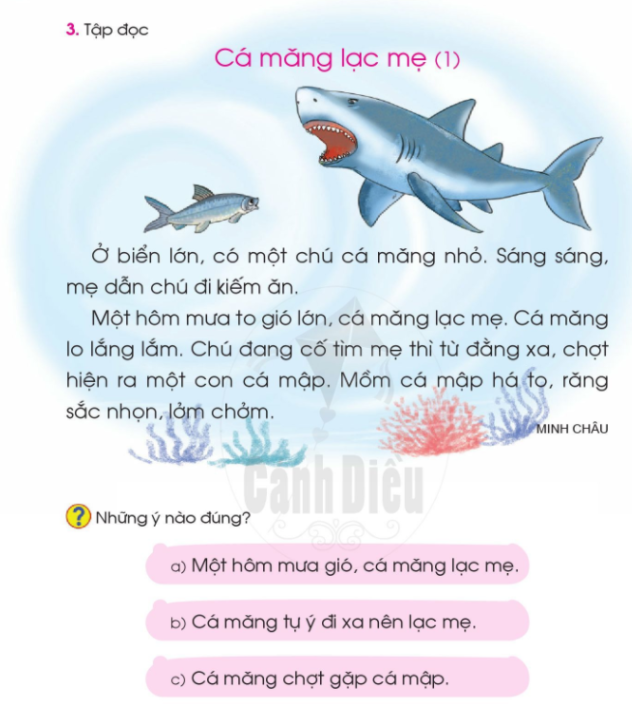 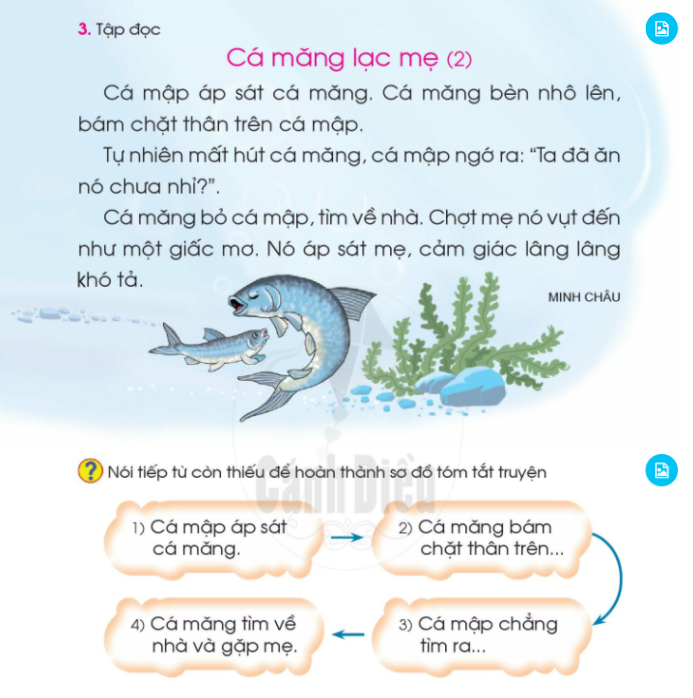 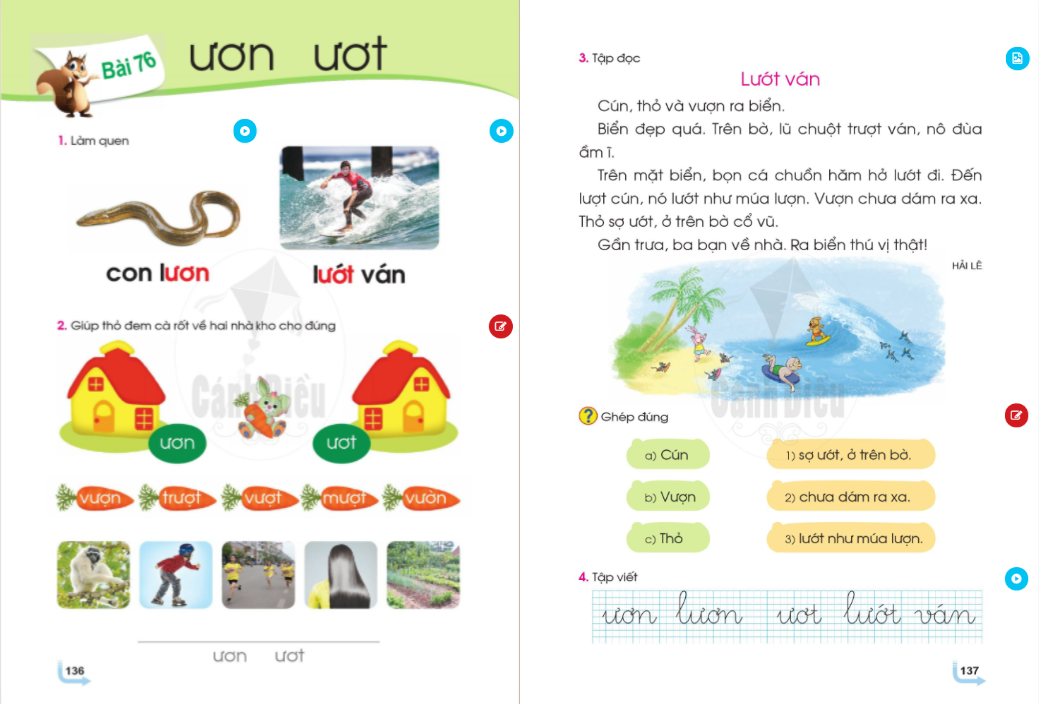 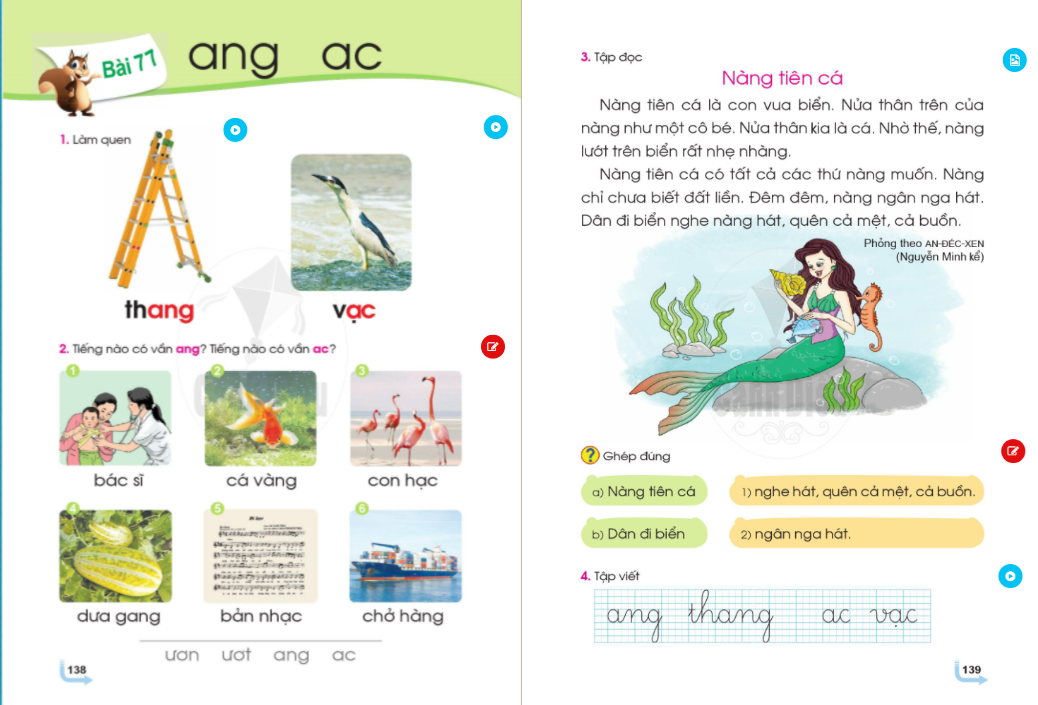 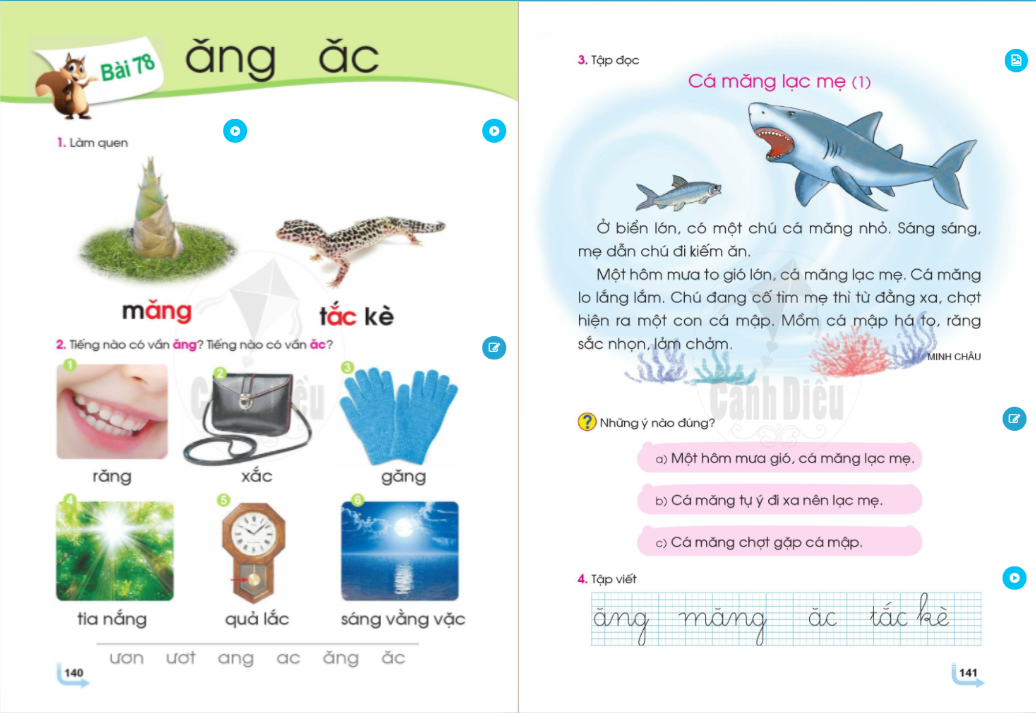 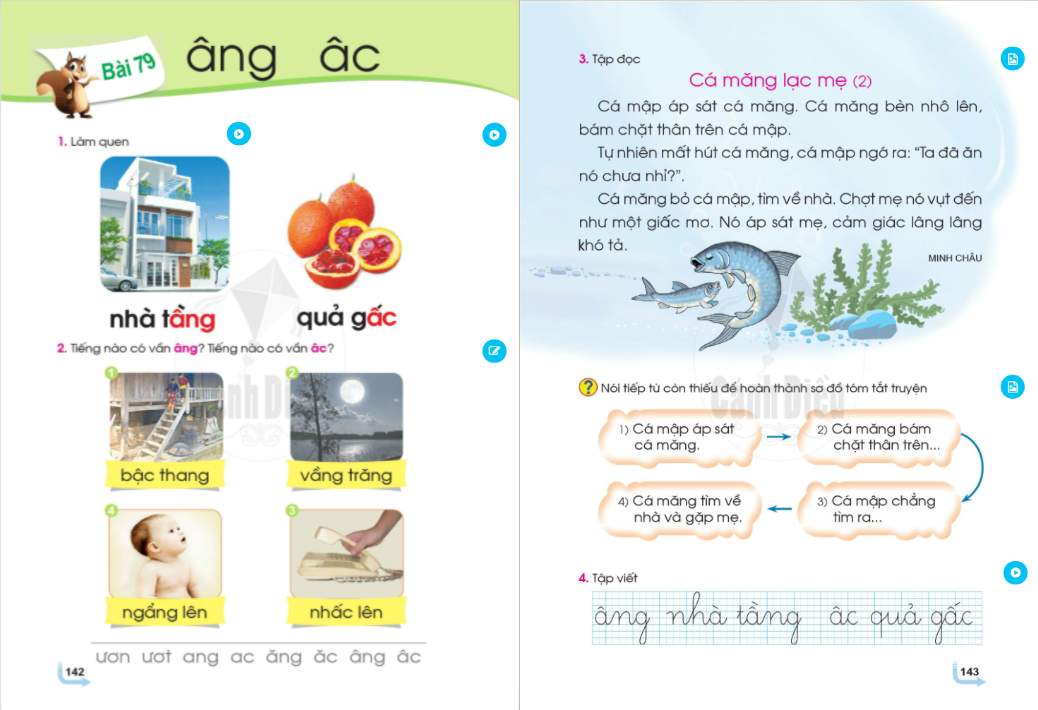 [Speaker Notes: Sửa lại trang sách]